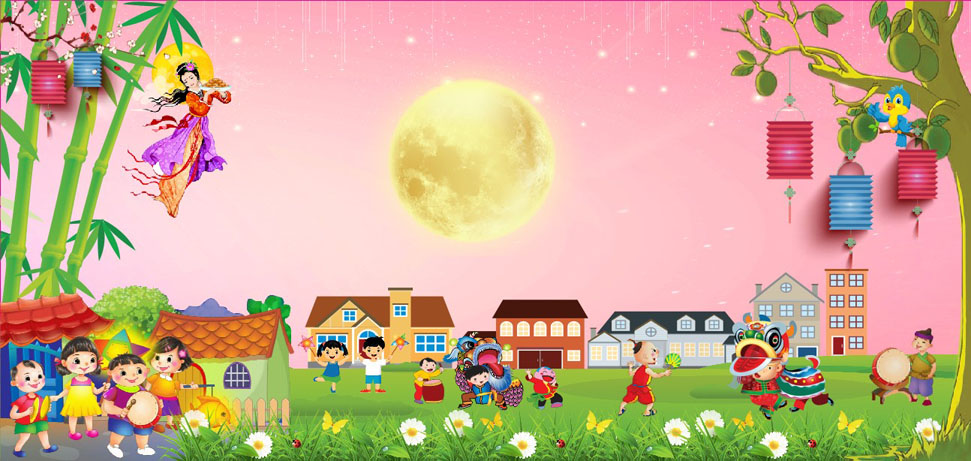 PHÒNG GIÁO DỤC VÀ ĐÀO TẠO QUẬN LONG BIÊN
TRƯỜNG MẦM NON NGUYỆT QUẾ
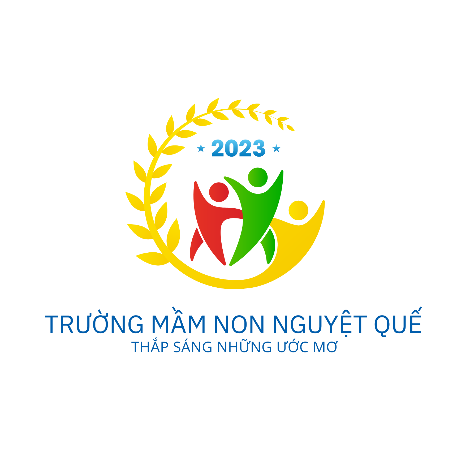 LĨNH VỰC PHÁT TRIỂN THẨM MĨ

Đề tài: Bé vui đón tết trung thu

Lứa tuổi: Mẫu giáo lớn ( 5 – 6 tuổi )
PHÒNG GIÁO DỤC VÀ ĐÀO TẠO QUẬN LONG BIÊN
TRƯỜNG MẦM NON NGUYỆT QUẾ
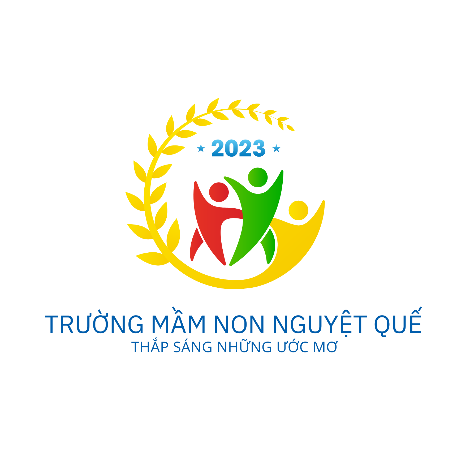 LĨNH VỰC PHÁT TRIỂN THẨM MĨ

Đề tài: In đồ hình từ bàn tay, ngón tay

Lứa tuổi: Mẫu giáo lớn – Panda ( 5 – 6 tuổi )
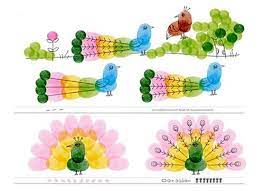 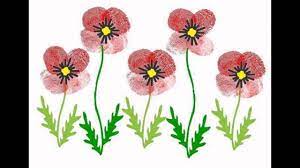